order the pictures of processes used to produce milk
4
1
2
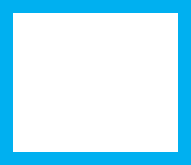 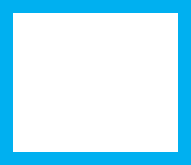 3
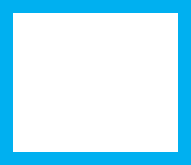 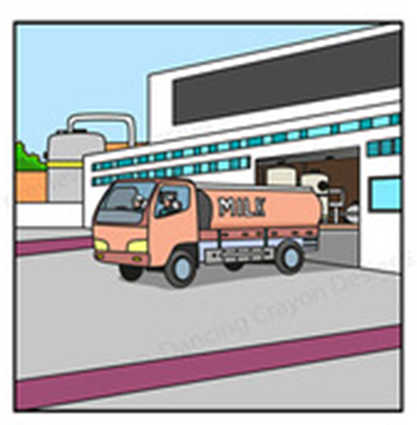 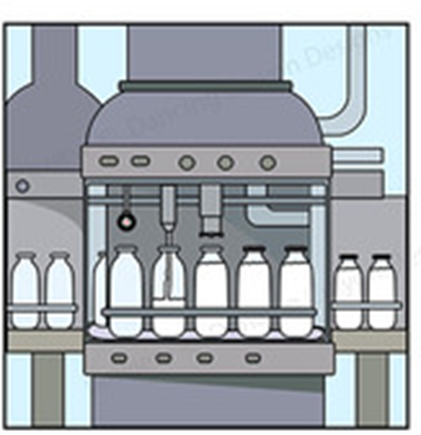 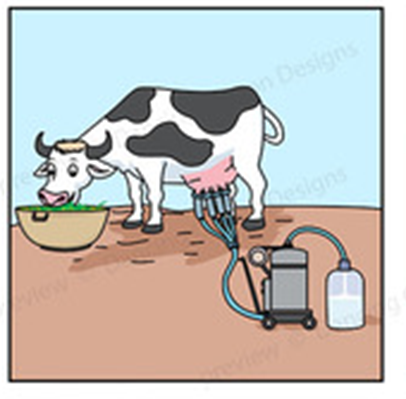 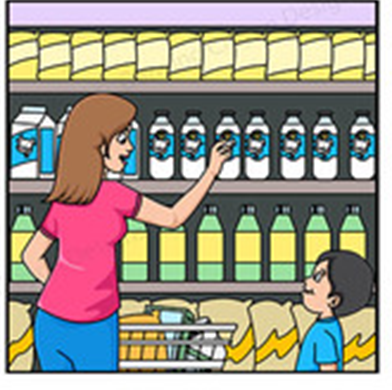